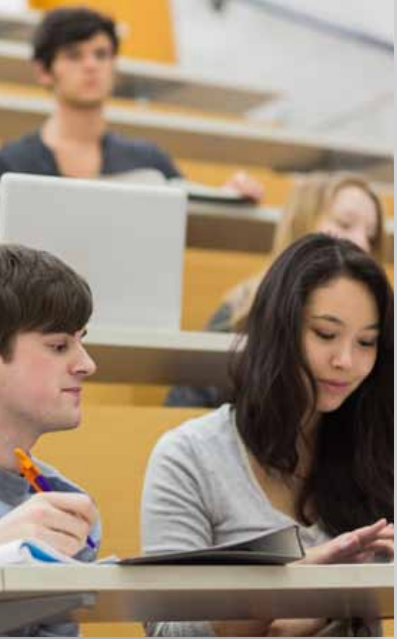 Business Intelligence
Anglojęzyczne studia magisterskie na kierunku Inżynierii Zarządzania
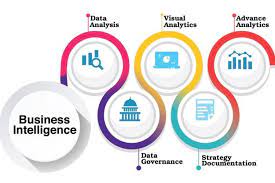 Business Intelligence
Opis i wizualizacja danych
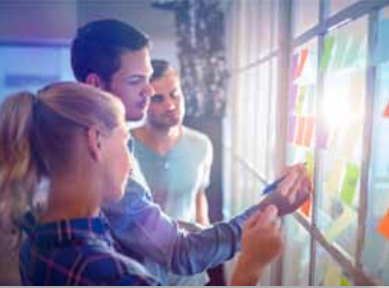 Analiza danych
Zarządzanie
Grupy przedmiotów
Opis i analiza danych: Data-mining, Artificial Intelligence, ekonometria
Ekonomia i zarządzanie: design thinking, social media
Symulacje i zastosowania teorii gier
BI – nowa jakość
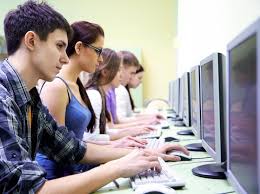 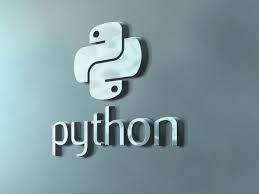 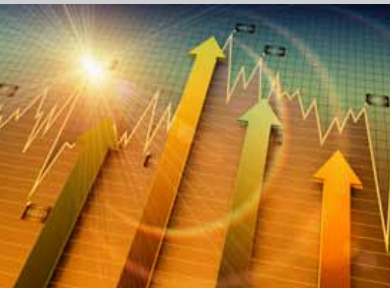 BI – nowa jakość
Kadra na co dzień wykorzystująca prezentowane narzędzia:
najlepszy zespół prognostyków w Polsce
modelowanie agentowe w służbie zdrowia
modelowanie wpływu społecznego (social media)
publikacje w najlepszych czasopismach międzynarodowych
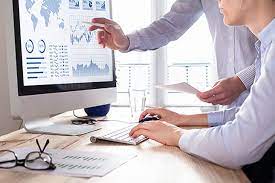 Pamiętaj
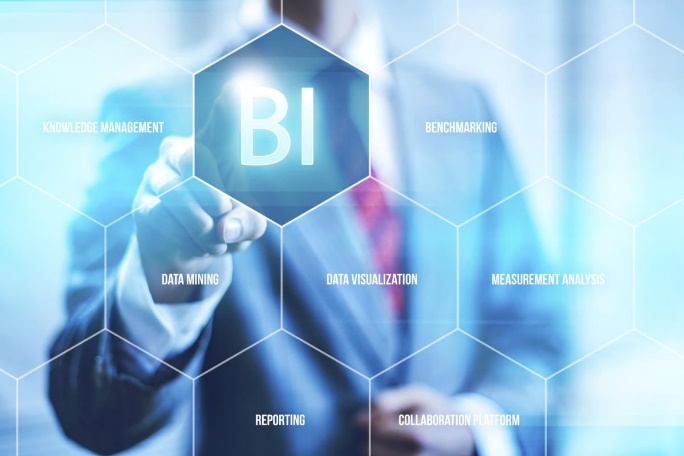